Remote attendees:
https://us.bbcollab.com/guest/9b21ebbfd62f4480aed7e5fb15abe8bf
Langley High SchoolSenior Parent Forum
Text Questions to Susan Connery: (202) 390-7703

February 4, 2020   9:30-11AM
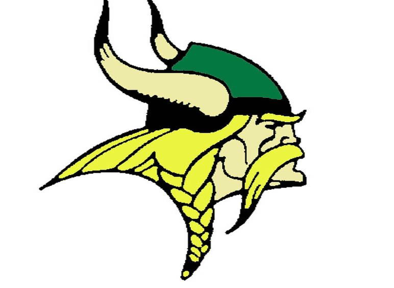 1
Agenda
2
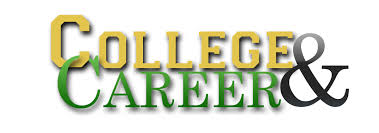 College and Career Center Specialist
Hannah Wolff
https://langleyhs.fcps.edu/student-services/college-and-career-center
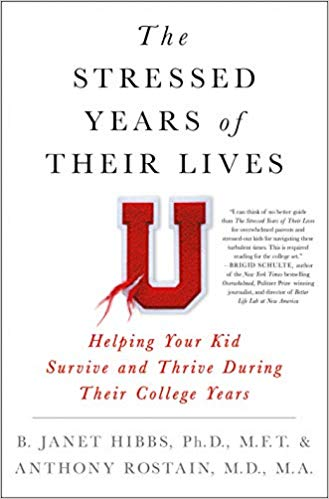 NPR Terry Gross Link (College Student Mental Health)
https://www.amazon.com/Stressed-Years-Their-Lives-Helping/dp/125011313X/ref=asc_df_125011313X/
3
National School Counseling Week (Feb 3-7)
Additional Student Services Staff
https://langleyhs.fcps.edu/department/student-services-staff
4
What to do NOW….
Your senior needs to learn to solve problems on their own
Stop texting your senior hourly/daily/whenever they change locations (and do not expect them to text you)
Encourage them to try new things, join something new
If your student needs academic accommodations, transition that to their responsibility as much as possible (guide, don’t execute)
Encourage your students to engage with teachers/adults at Langley. 
Encourage getting help early, not when too late
Encourage them to schedule their downtime
Encourage them to be open to new things – become closer friends with someone they didn’t normally hang out with at Langley
Hold them accountable
Normalize failure
5
What to do NOW….
6
What to do NOW….
7
What to do NOW….
8
Now that they are 18, they can…
Vote: All LHS Seniors should be registered. They can vote in Primary if will be 18 by General Election.
Join the Military
Register for Selective Service (mandatory for males)
Buy a lottery ticket
Have an alcoholic drink in most places outside the US
Get a body piercing or tattoo without parental consent
Buy a pet
Sign a contract
Change their name
Open a brokerage account and buy a stock
Use a meat/deli slicer at a grocery store job
Book a hotel room
									(continued…)
9
Now that they are 18, they can…
Become a realtor
Become a notary public
Enter and adults-only store
Skydive
Give consent for their own vaccines
Work in a bar and serve alcohol
Sign themselves out of high school
Be called for jury duty
Open a bank account
Have sex legally with someone over 18
Get married without parent permission
Get a 10 year passport
									(continued…)
10
Now that they are 18, they can…
Get a Costco card
Buy real estate or apply for a mortgage
Apply to find their biological parents, if they were adopted
Drive a taxi
Get a license to drive a truck
Be the only person home when a service repair person needs to enter the home
Go the ER alone and get treatment
Work full time in the school year
Register to give blood or be an organ donor
Apply for credit cards
File a lawsuit
Adopt a child
									(continued…)
11
Now that they are 18, they can…
Create a will
Buy a car
Rent an apartment
Buy pornography
Pawn your belongings
Buy spray paint
Bet on a horse race
Buy cough suppressants
Rent Airbnb
Consent to their own medical care
Move out of their parents’ home
Use ride-sharing scooter (Bird, Lime, etc)
12
Class of 2020, Class Parents
Class Website: http://www.ptsalangley.org/class-of-2020 


Lead Class Parent: 		Elizabeth Trumbull, elizabeth.trumbull@gmail.com
Treasurer: 		Susan Connery, susangconnery@gmail.com
Communications: 		Annette Bellino, annette.bellino@verizon.net
Dinners+: 		Sarah Tyler and Jenifer Lesan, 								sarah.t.tyler@gmail.com, jrlesan@gmail.com
Volunteers: 		Julie Assaad, jassaad01@gmail.com
Senior Slideshow: 		Jane Riddle, jriddle13998@gmail.com 
2019 Prom:		Christina Treacy and Lisa Nevins, 			christina_treacy@hotmail.com, lisanevins@verizon.net 
2020 ANGP:		Missy Perkins, missyperkins72@gmail.com 

ANGP Website: https://www.ptsalangley.org/angp
13
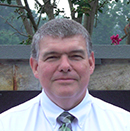 Class of 2020  Administrator
Jim Robertson
14
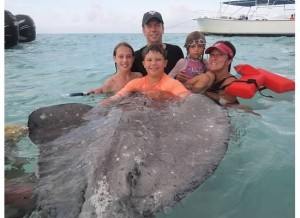 Student Obligations 
(including Class Dues)
Susan Connery
15
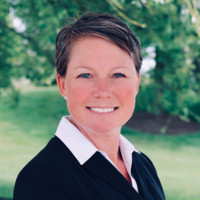 All Night Grad Party (ANGP) Chair
Missy Perkins

https://www.ptsalangley.org/angp
16
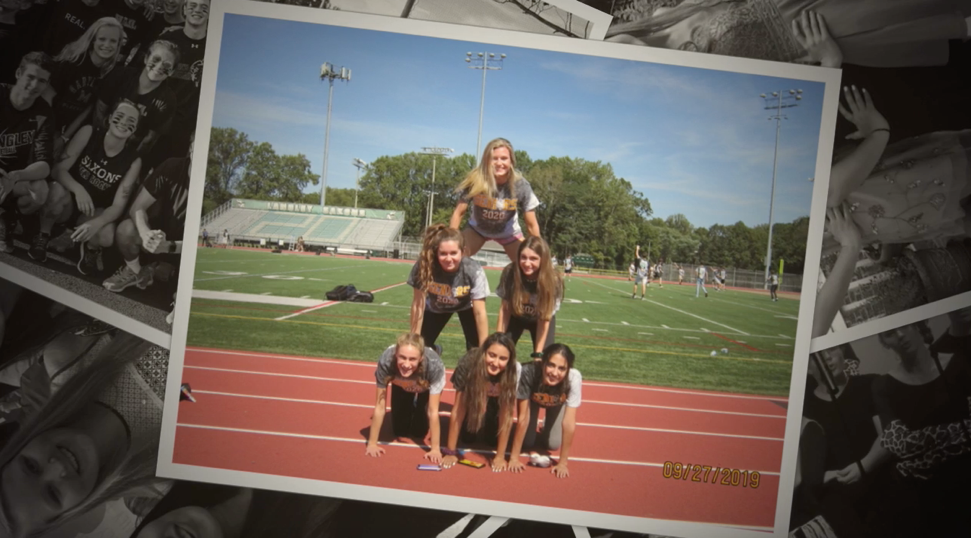 Senior Class Video
Jane Riddle
17
Class of 2020 Pictures from Freshman, Sophomore, Junior, and Senior Years
Only pictures of the Class of 2020      Only Langley High School events
Email to  lhs2020photos@gmail.com 
Subject Line of the email- Name of the event and Date of the event (i.e. Spring Concert May 1, 2018)
Tag @lhs2020photos in Instagram posts
Photos
JPEG format
Please send us your BEST SHOT (not all 30)
Video
Quick Time format 
20-30 seconds in length
18
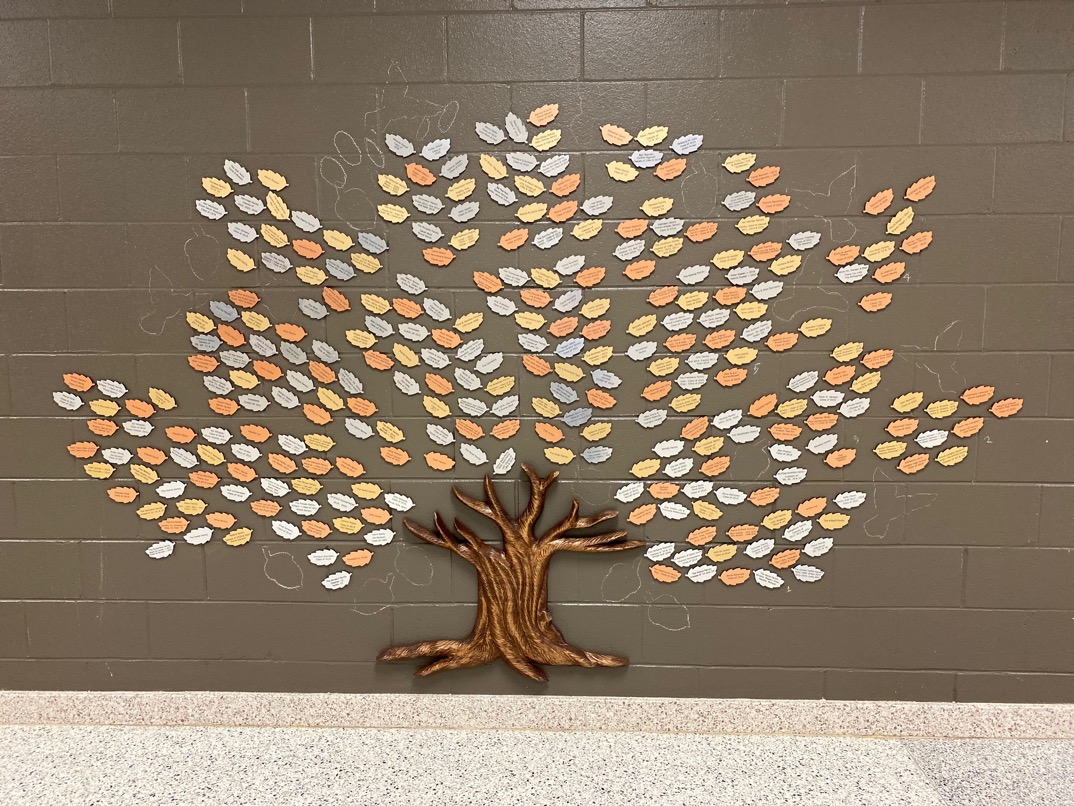 PTSA President – Legacy Tree
Donate:
https://www.jotformpro.com/90294874131156
Laura Skeen
19
LHS2020 Baccalaureate
Night of reflection for seniors and their families and friends

Non-denominational 

All seniors will be recognized during this ceremonial event that will feature performances and shared sentiments offered by our graduating seniors and potentially a guest speaker. 

All seniors are encouraged to participate -- either individually or as part of a group -- with readings, personal reflections, poetry, instrumental and vocal performances, and dance.
Parent Co-Chairs: 
Kathy Viola and Dana de Kanter
Recruiting Student Co-Chairs NOW
20
Senior Calendar Detailed Review
Senior Calendar (Updated Feb 1, 2020)
(will download Word document)
21
Langley Leap - Important Dates
Suggested Deadline for Securing Leap SponsorFriday, February 28
Application Packet Due to Government TeachersFriday, March 27
Completed Grade Verification Sheets Due to Government TeachersFriday, April 17 (NOTE: Need teacher signatures, use entire week to gather)
Student Obligations Payments Due to participate in Langley LeapMonday, May 11
Langley LeapMonday, May 18 – 22 
Completed Attendance Form Due to Government TeachersWednesday, May 27
Langley Leap Application Packet
(will download Word document)
22
Class of 2020--Important Dates
ANGP Fundraiser – Capitol Steps @ Langley AuditoriumSunday, February 23, 7PM
Senior Ethics Day @ McLean Bible ChurchTuesday, March 17 
Langley Leap Application Packet Due to Government TeachersFriday, March 27
Spring Break (Great time to visit colleges with classes in session)April 6 - 13
Senior Parent Forum Thursday, April 23, 9:30-11AM
Senior Picnic and College Picture DayFriday, May 1
AP Exams (May 4-15)https://apcentral.collegeboard.org/courses/exam-dates-and-fees
PromSaturday, May 16
Come to at least one event: music, sports, clubs, etc.– check your options on the Langley and Langley Sports calendars
23
Class of 2020--Important Dates
Langley LeapMonday, May 18 – 22 
Mandatory Graduation Rehearsal #1TBD (Likely Wednesday, May 27)
Senior Class Field TripThursday, May 28
LHS2020 Senior Family Breakfast, Video, AwardsFriday, May 29  8:30AM
Mandatory Graduation Rehearsal #2, Graduation Ticket DistributionFriday, May 29 ~10:30AM
LHS2020 BaccalaureateSunday, May 31 5PM
LHS2020 GraduationMonday, June 1 10AM
LHS2020 All Night Grad Party (ANGP):  Senior Parents Work EventMonday - Tuesday, June 1st-2nd
Come to at least one event: music, sports, clubs, etc.– check your options on the Langley and Langley Sports calendars
24
Class of 2020--Important Links
25
From October Senior Parent Forum – included here for reference, also on Class Webpage
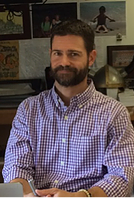 Langley Leap Coordinator
Ryan Jackson
rnjackson@fcps.edu
26
Langley Leap - Important Dates
Suggested Deadline for Securing Leap SponsorFriday, February 28
Application Packet Due to Government TeachersFriday, March 27
Completed Grade Verification Sheets Due to Government TeachersFriday, April 17 (NOTE: Need teacher signatures, use entire week to gather)
Student Obligations Payments Due to participate in Langley LeapMonday, May 11
Langley LeapMonday, May 18 – 22 
Completed Attendance Form Due to Government TeachersWednesday, May 27
27
Langley Leap   May 18th – May 22nd, 2020
Students will spend 35 total hours at their internship (7 hrs/day)

Selection of Students:  A senior is eligible for the Langley Leap Senior Internship Experience if they meet ALL the following criteria: 
A 2.75 cumulative GPA at 7th semester.  
Students must have a C or higher as a cumulative grade in each class (including online classes) at the end of the third quarter, and must maintain this grade of C or higher through 4th quarter in each class until Leap begins. Multiple grade verifications will be required to be/remain eligible to Leap. 
									(continued…)
28
Langley Leap Requirements (cont’d)
No more than three (3) excused absences during the third quarter and no more than three (3) excused absences during the fourth quarter until the internship starts, excluding school-related activities and two (2) days allotted for college visits. Any unexcused absences may disqualify a student from participating in Leap 
Teachers’ signatures and the senior class administrator’s signature to show that student is in good standing – and maintains good standing – regarding attendance, discipline, and grades 
Completes all components of the Langley Leap Application Packet (available starting January 6, 2020) by the deadline Friday, March 20, 2020
Attends Ethics Day Forum on Tuesday, March 17, 2020
Pays / rectifies all existing obligations by Monday, May 11, 2020 (one week before Leap starts)
									(continued…)
29
Langley Leap Requirements (cont’d)
Performing Arts Policy:  If you are enrolled in a choir, orchestra, band, or theatre course this year and plan to participate in Langley Leap, note that all rehearsals and performances are mandatory. These include class period rehearsals, afterschool rehearsals and dress rehearsals as scheduled per class.

AP/SOL Exam Policy: If you must take a late/rescheduled AP exam or SOL exam required for graduation during the week of May 18-22, you will be required to miss your internship and return to Langley to take the exam. Adjustments will be made in the required internship hours as necessary. 

Grading:  Students will complete classes by the time the internships start. A student’s final grade for each class will be the determined by the grades achieved up to the start of the internship.  Langley Leap seniors will be exempt from taking final exams (except online or dual-enrollment classes)
									(continued…)
30
Langley Leap Requirements (cont’d)
Senior Government teachers will facilitate dissemination and collection of Leap Packets starting in January. 

Students enrolled in online Government will receive electronic packets from, and submit all Leap paperwork to the Leap Coordinator, Mr. Ryan Jackson.

Questions? 			Email me: rnjackson@fcps.edu
31